Наша фотолетопись
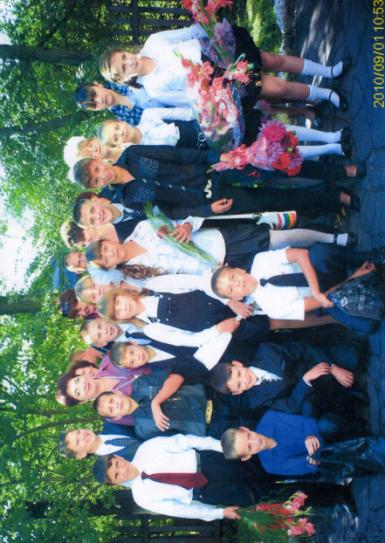 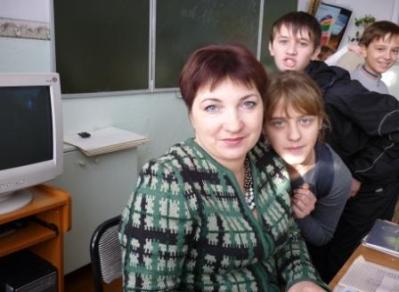 Экскурсия на космодром была  очень познавательна
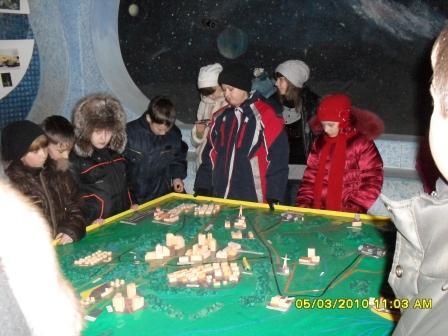 Прощаемся с пятым классом!
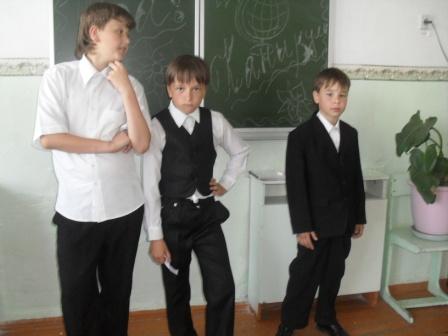 Вручение Диплома об окончании 5 класса – мама Никиты довольна результатами!
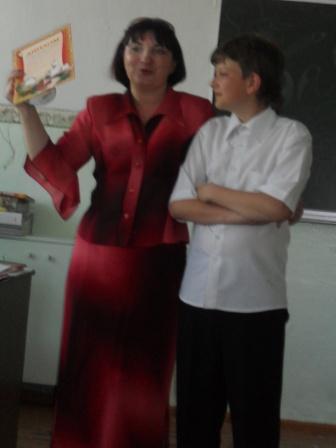 Наш первый выход на природу
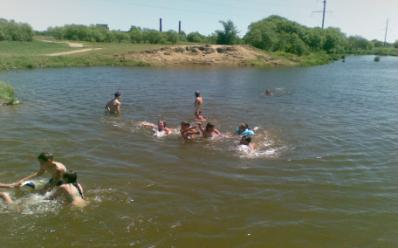 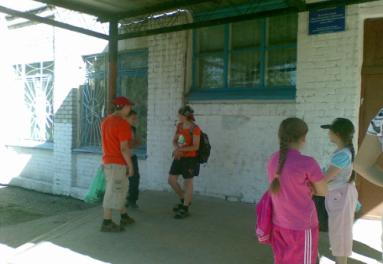 Создаём наш дружный класс
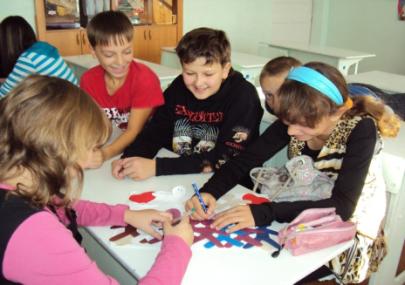 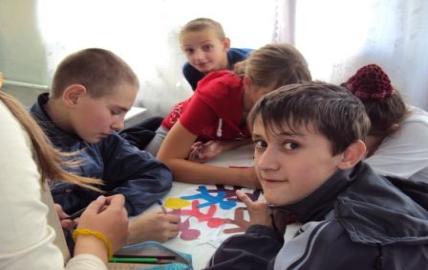 Мы – за крепкую дружбу!
Есть что написать в тетрадь достижений
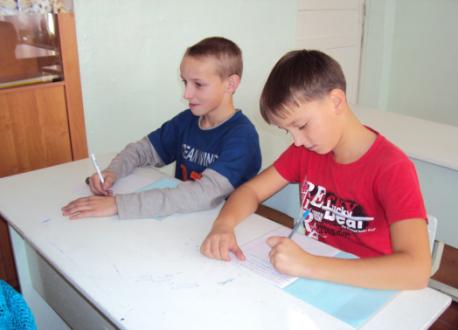 Вместе всегда вкуснее!
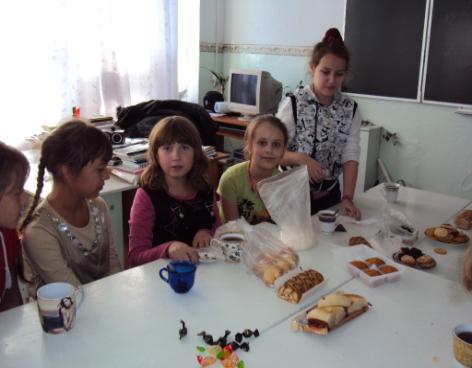 Единый день спорта принёс нам победу!
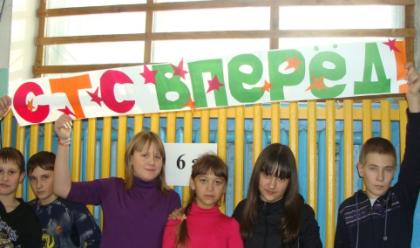 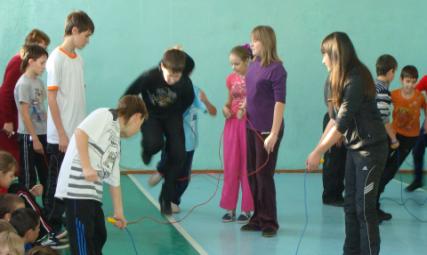 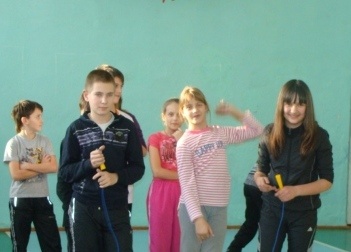 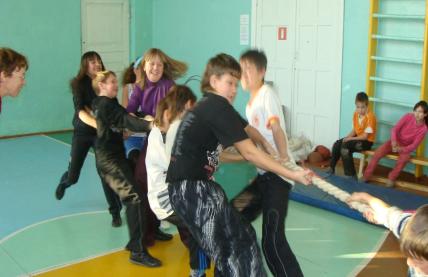 В этом году удача улыбнулась к  сожалению  не  нам…
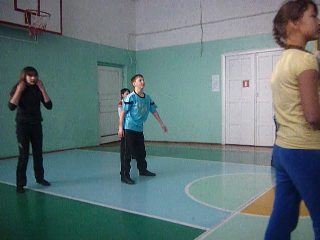 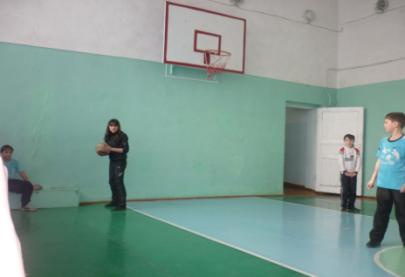 Весёлый праздник Новый год!
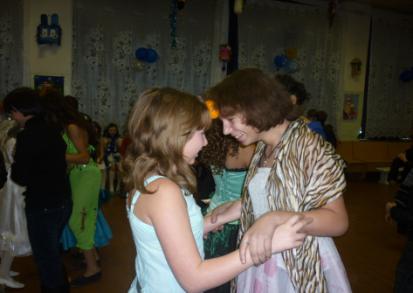 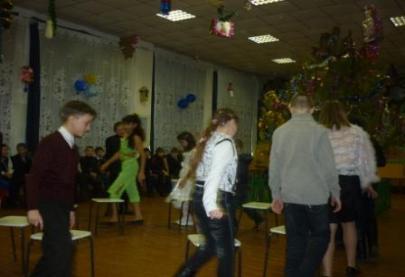 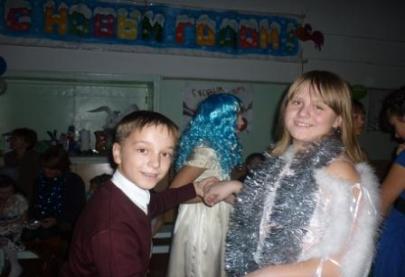 Натанцевались, наигрались от души!
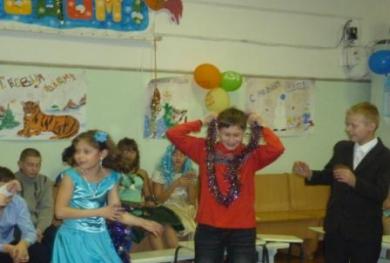 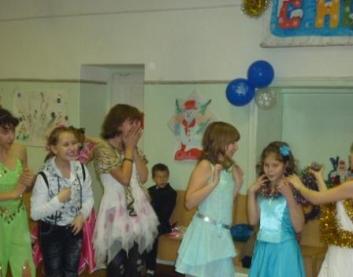 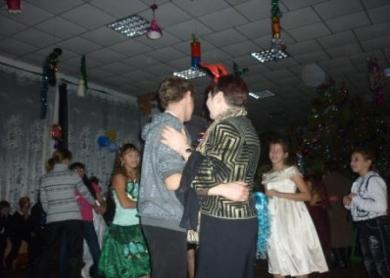